RECIST kritéria a další
V. Válek
Department of Radiology, University Hospital Brno, Medical Faculty Masaryk University Brno, Czech Rep.
RECIST kritéria a další
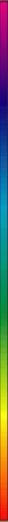 Hodnocení odpovědi na léčbu
Subjektivní (je to lepší, je to horší, progrese, regrese
Objektivní RECIST, Baltazarova klasifikace, CTSI, Doppler (TIPS)
Valtické kurzy 2014
RECIST kritéria a další
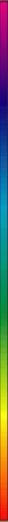 I subjektivní kritéria mohou být objektivní ale nemohou být navzájem porovnávané se stejnými subjektivními kritérii na jiných pracovištích.

Proto snaha maximálně objektivizovat – měření, denzity, klasifikace…..
Valtické kurzy 2014
RECIST kritéria a další
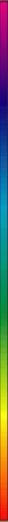 Jenže i objektivní kritéria mohou být velmi subjektivní – RECIST vychází z měření léze a její dobré definice. 

To ale vychází jednak ze subjektivní přesnosti měření a jednak z subjektivní volby léze.
Valtické kurzy 2014
RECIST kritéria a další
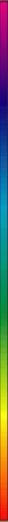 Na co je RECIST radiologovi?
Na nic….RECIST potřebuje ošetřující onkolog a to většinou jen v rámci studií. 

Neměl by si proto raději než radiolog dělat toto hodnocení ošetřující onkolog sám??
Valtické kurzy 2014
Musí radiolog znát a používat 
RECIST kritéria?
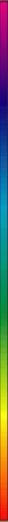 MUSÍ
Je to cesta od subjektivních pocitů k objektivnímu hodnocení!!!
Valtické kurzy 2014
Děkuji za pozornost